SEED QUALITY
Seed is a basic input in agriculture
It is a fertilized matured ovule containing embryo embedded in the food storage tissue surrounded by a protective coat
Any part (or) organ of plant which has the capability to regenerate into a new plant
Any propagative material
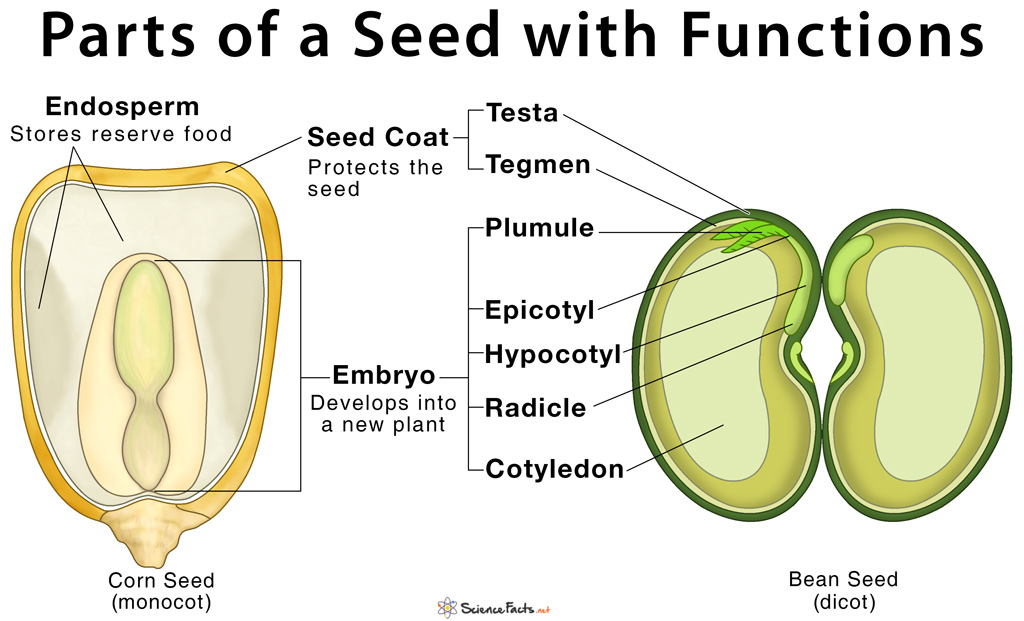 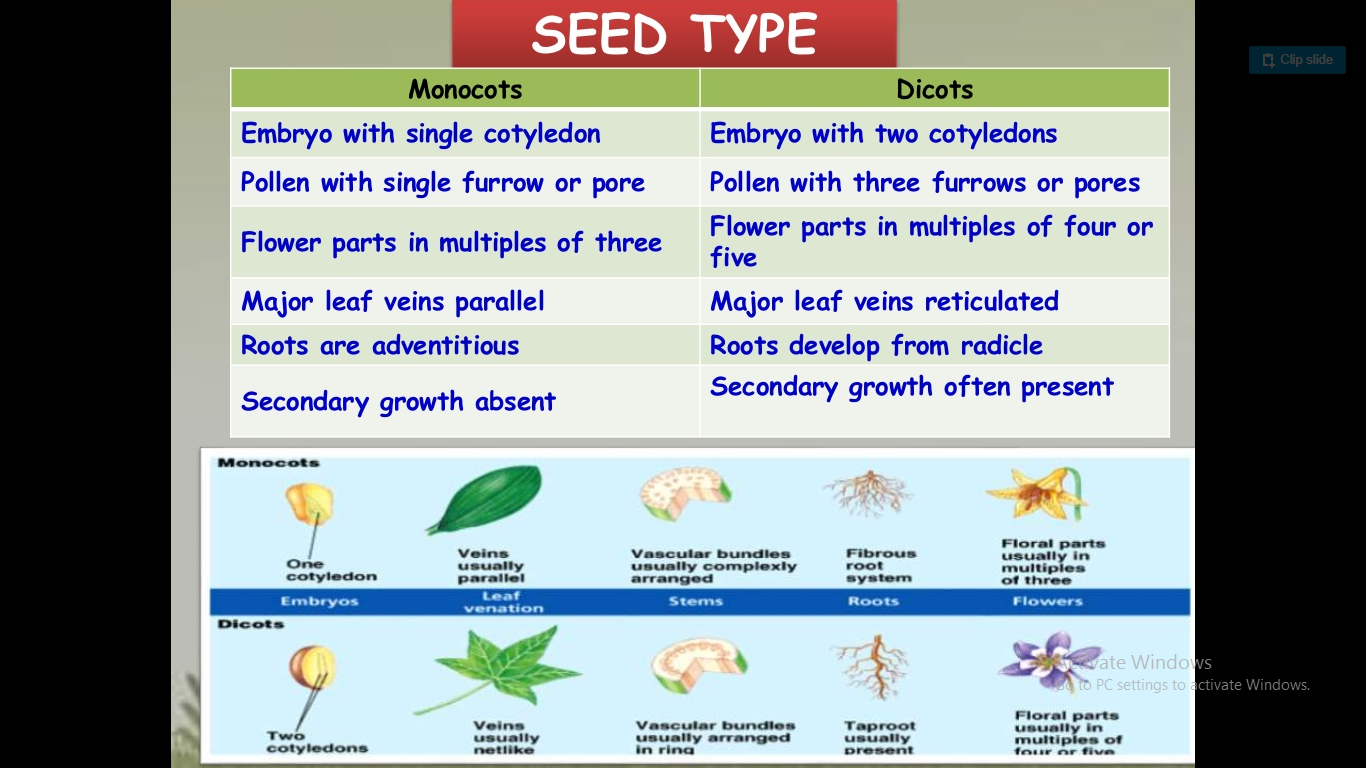 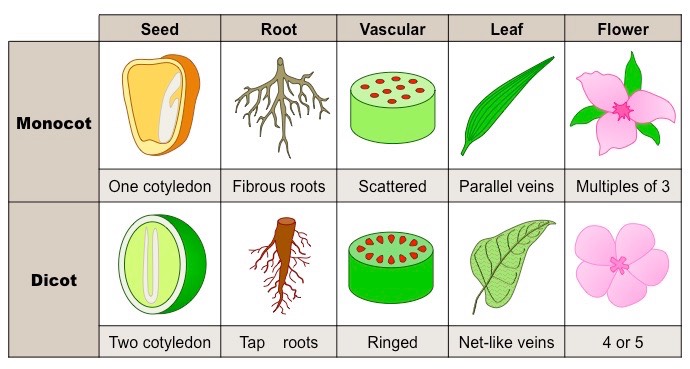 ROLE OF SEED TECHNOLOGY
A carrier of new technologies 
A basic tool for secured food supply 
The principal means to secure crop yields in less favorable production areas 
A medium for rapid rehabilitation of agriculture in cases of natural disaster:
The establishment of National Seed Reserve Stocks should receive high priority for meeting natural calamities for rapid production of food grains
[Speaker Notes: cultivation of high yielding varieties have helped to increase food production
 High Yielding Varieties Programme (HYVP) in India has led to a remarkable increase in production 
The supply of good quality seeds of improved varieties suitable to these areas]
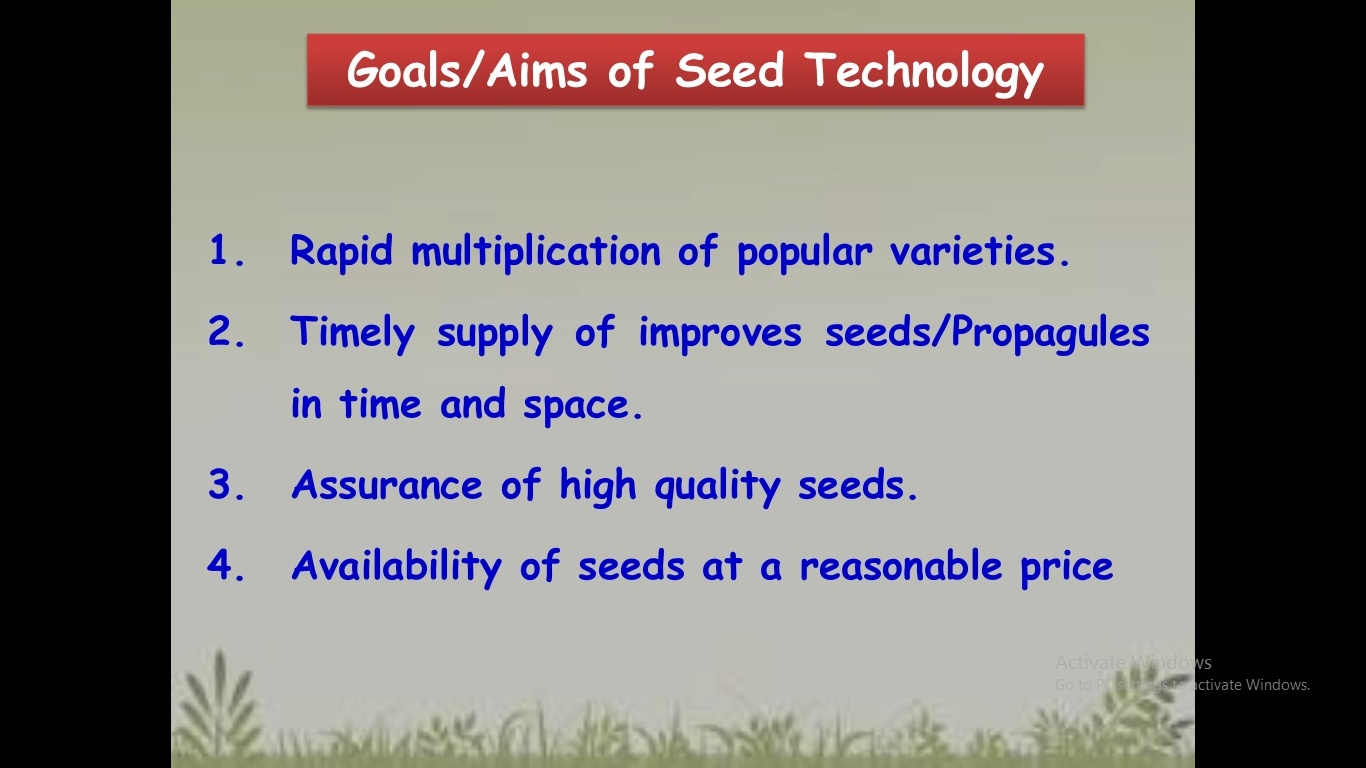 GOALS OF SEED TECHNOLOGY
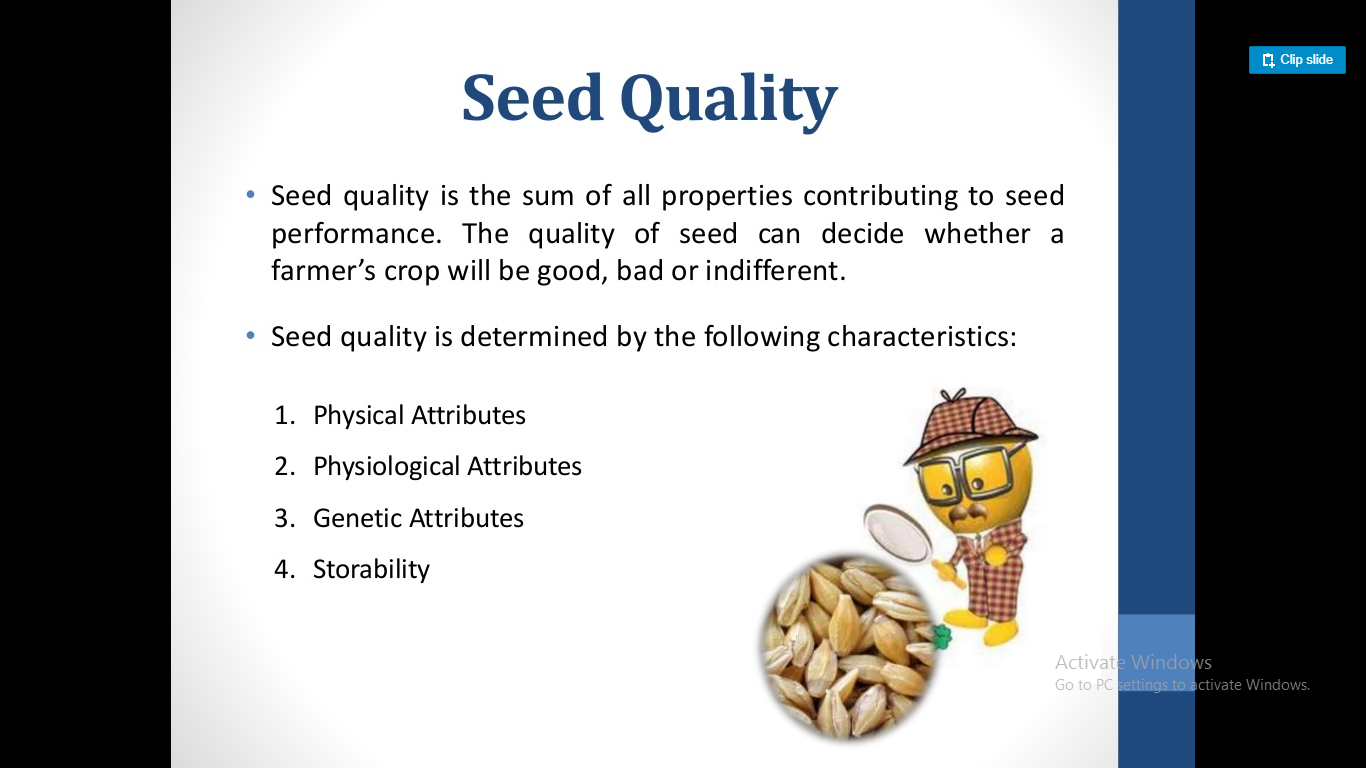 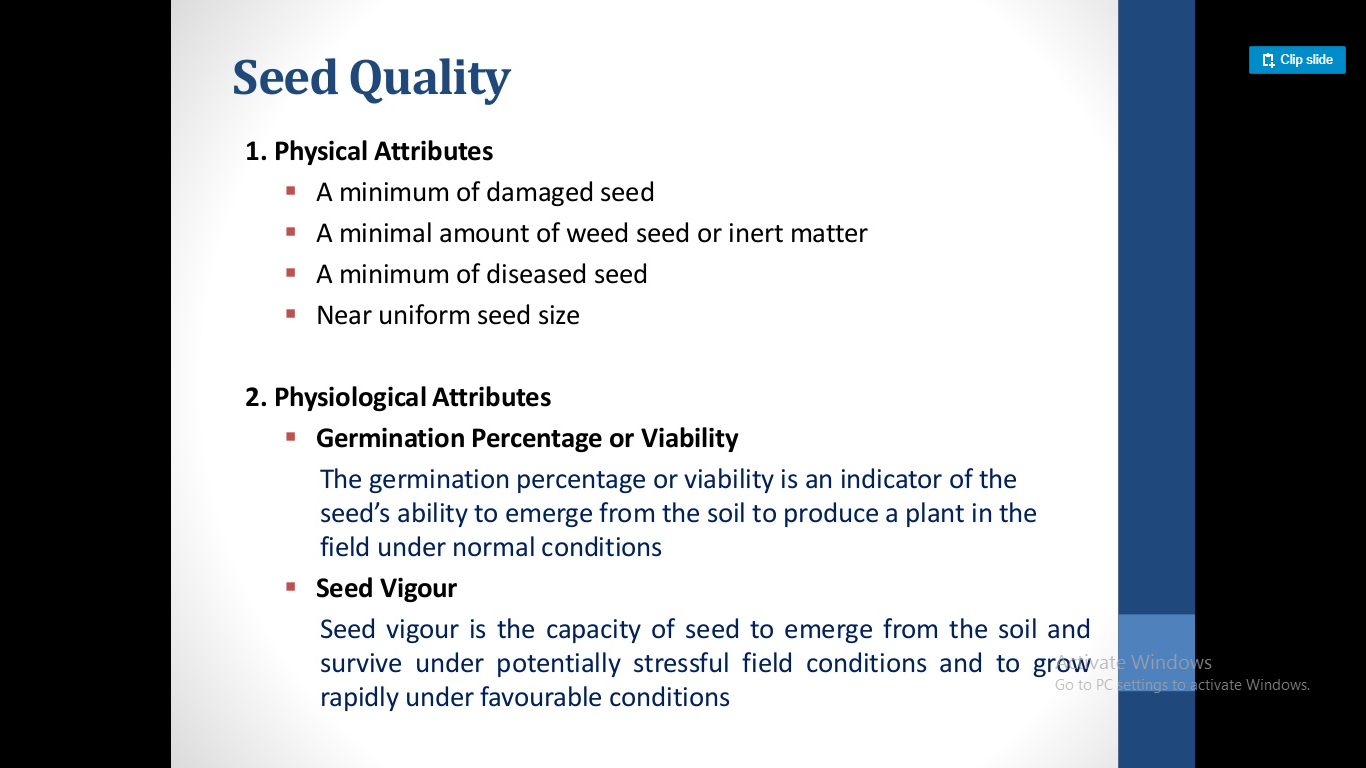 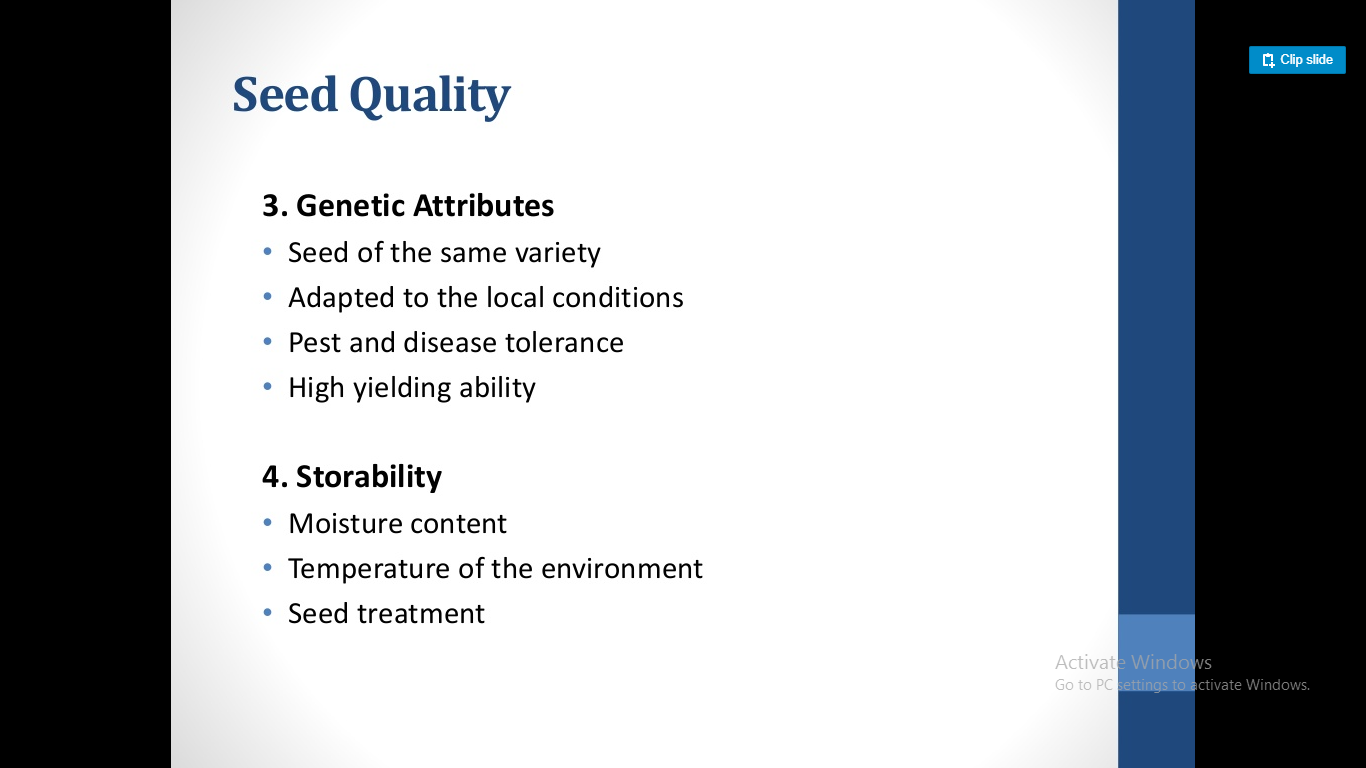 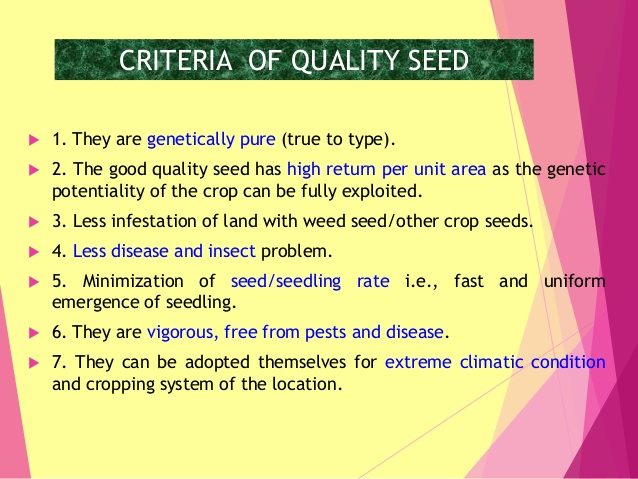